WELCOME  TO  THE  MOB!
All Scripture is breathed out by God and profitable                for teaching, for reproof, for correction, and for training in righteousness, that the man of God may be complete, equipped for every good work. 
2 Timothy 3:16-17 (ESV)
1
March 12, 2024
Announcements
MOB Website & Resources |  www.ibcmob.net
IBC Easter Concerts 
Friday 22 March 7:30pm
Saturday 23 March 3 & 7pm
Sunday 24 March 5pm
MOB Easter break | 26 March - No MOB
2
Please Rise
Invocation/Prayer
Song:
  “Come Thou Fount of Every Blessing”
3
Come Thou Fount of Every Blessing
1 of 3
Come, Thou fount of every blessing,Tune my heart to sing Thy grace;Streams of mercy, never ceasing,Call for songs of loudest praise.Teach me some melodious sonnet,Sung by flaming tongues above.Praise the mount! I’m fixed upon it,Mount of Thy redeeming love.
4
Come Thou Fount of Every Blessing
2 of 3
Jesus sought me when a stranger,Wandering from the fold of God;He, to rescue me from danger,Interposed His precious blood;How His kindness yet pursues meMortal tongue can never tell,Clothed in flesh, till death shall loose meI cannot proclaim it well.
5
Come Thou Fount of Every Blessing
3 of 3
O to grace how great a debtorDaily I’m constrained to be!Let Thy goodness, like a fetter,
Bind my wandering heart to Thee.Prone to wander, Lord, I feel it,Prone to leave the God I love;Here’s my heart, O take and seal it,Seal it for Thy courts above.
6
Memory Verse
Isaiah 58:5 (ESV)
7
Memory Verse
Isaiah 58:5 (ESV)
“Is such the fast that I choose, a day for a person to humble himself? Is it to bow down his head like a reed, and to spread sackcloth and ashes under him? Will you call this a fast, and a day acceptable to the Lord?”
8
Our Isaiah Study
Last Week
Isaiah 57:1-21
Memory Verse | Isaiah 57:20
Dr. Constable’s Notes, 2023 Ed., pp. 408-415; Motyer, pp. 469-478
Refreshment Host | Group G

Tonight
Isaiah 58 |
Memory Verse | Isaiah 58:5
Dr. Constable’s Notes, 2023 Ed., pp. 415-421; Motyer, pp. 478-484
Refreshment Host | Group H
9
Isaiah Bible Study Schedule for Fall 2023 – Spring 2024as of September 5, 2023
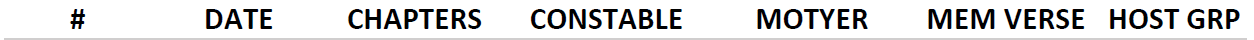 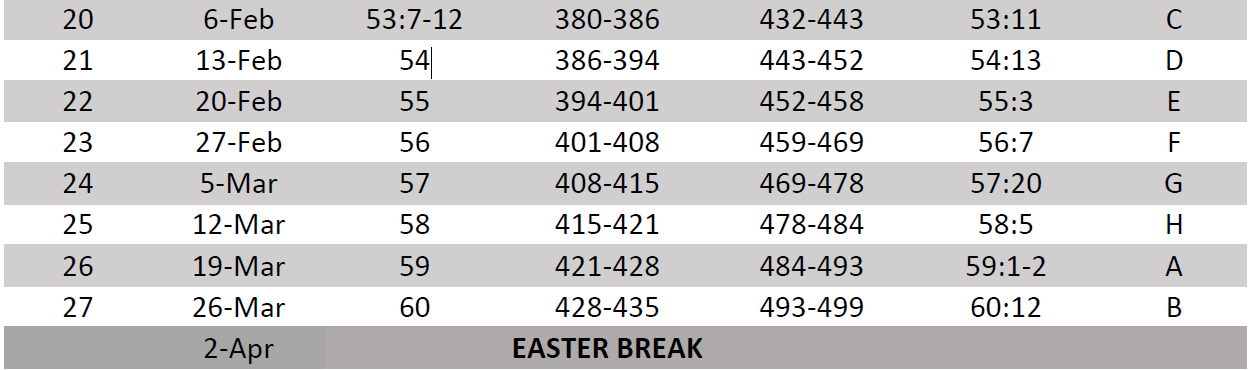 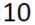 10
Isaiah Outline
Bruce Wilkinson and Kenneth Boa, Talk Thru the Bible (Nashville: T. Nelson, 1983), 189.
11
Section Overview
Chs. 58-66 will end the section by explaining that Israel has received of Jehovah's hand double for all her sins.
	-This last segment will be dealt with in seven parts: 
		1) Israel's national wickedness (58:1-59:21)
		2) Her future in the Messianic kingdom (60:1-22) 		
		3) The Servant of YHWH (61:1-11) 
		4) The redemption of Israel and Jerusalem (62:1-63:6)
		5) The penitential prayer of the remnant (63:7-64:12)
		6) Israel in the plan of God (65:1-25)
		7) The rebirth of Israel (66:1-24)
12
Constable’s notes, quote from Fruchtenbaum
Chapter Intro
What God Wants ("… The essence of Israelite religion, however, is response. Not doing things to influence the Lord but doing them to obey him; not works looking for reward but faith acting in obedience.”- Motyer)
		(1-5) False Worship (God intended the system of worship that He 			prescribed to illustrate the importance of a heart relationship with Himself 		that should affect interpersonal relationships. This pericope exposes the 			superficial attitude of many of God's people with strong irony. - Constable)

		(6-14) True Worship (Isaiah next contrasted God's conception of 			fasting with that of His people (cf. Matt. 6:16-18) - Constable)
13
Isaiah 58:1-3 (ESV)
False Worship
1 “Cry aloud; do not hold back; lift up your voice like a trumpet; declare to my people their transgression, to the house of Jacob their sins. 
2  Yet they seek me daily and delight to know my ways, as if they were a nation that did righteousness and did not forsake the judgment of their God; they ask of me righteous judgments; they delight to draw near to God. 
3  ‘Why have we fasted, and you see it not? Why have we humbled ourselves, and you take  no knowledge of it?’ Behold, in the day of your fast you seek your own pleasure, and oppress all your workers.
God is telling Isaiah here to get the people’s attention!

He is also comparing them to the “house of Jacob” who was a constant manipulator, or at least tried to be

Their religious practices were false and only for their benefits

In v.3, the people were asking why God had not noticed their fasting!

Only one day of fasting was required in the Law, Lev 16:29-31, the Day of Atonement (Wiersbe, Be Comforted)
14
Isaiah 58:4-5 (ESV)
False worship
4  Behold, you fast only to quarrel and to fight 
and to hit with a wicked fist. Fasting like yours this day will not make your voice to be heard on high. 
5  Is such the fast that I choose, a day for a person to humble himself? Is it to bow down his head like a reed, and to spread sackcloth and ashes under him? Will you call this a fast, and a day acceptable to the Lord?
This is a pretty bad judgement God was making concerning their fasting as it would not get them God’s attention, but only make them fight with one another

God is telling them that a day of fasting was to humble them. 

Obviously, the bent head like a reed and sackcloth and ashes under them was to get attention and not do the fast the LORD had ordered.  In fact, most of this would not be acceptable to God!

"Their [the Israelites'] religion was as cold as the north side of a tombstone in January!”- J. Vernon McGee
15
True Fasting
True fasting will lead to humility before God and ministry to others. We deprive ourselves so that we might share with others and do so to the glory of God. If we fast in order to get something for ourselves from God, instead of to become better people for the sake of others, then we have missed the meaning of worship. It delights the Lord when we delight in the Lord. -Wiersbe
16
Isaiah 58:6-7 (ESV)
True Worship
6 “Is not this the fast that I choose: to loose the bonds of wickedness, to undo the straps of the yoke, to let the oppressed go free, and to break every yoke? 
7  Is it not to share your bread with the hungry and bring the homeless poor into your house; when you see the naked, to cover him, and not to hide yourself from your own flesh?
Constable starts out this section referencing Mt 6:16-18 from Jesus’ Sermon on the Mount

"To loose the chains of injustice/'fetters of wickedness' points to the need to labour for the abolition of every way in which wrong social structures, or wrongdoers in society, destroy or diminish the due liberty of others. To untie the cords of the yoke refers to the need to eliminate every way in which people are treated like animals.” – Motyer

Helping the poor was more important than some type of religious act
17
Isaiah 58:8-9 (ESV)
True Worship
8  Then shall your light break forth like the dawn, and your healing shall spring up speedily; your righteousness shall go before you; the glory of the Lord shall be your rear guard. 
9  Then you shall call, and the Lord will answer; you shall cry, and he will say, ‘Here I am.’ If you take away the yoke from your midst, the pointing of the finger, and speaking wickedness,
None of us are righteous but God is, and He is our only righteousness!

“The piling up of blessings for repentance is clear in the "then … and" lists in verses 8, 10-12, and 14.”  Constable

 They were to do away with all their bad acts, like “the pointing of the finger, and speaking wickedness”
18
Isaiah 58:10-12 (ESV)
True Worship
10  if you pour yourself out for the hungry and satisfy the desire of the afflicted, then shall your light rise in the darkness and your gloom be as the noonday. 
11  And the LORD will guide you continually and satisfy your desire in scorched places and make your bones strong; and you shall be like a watered garden, like a spring of water, whose waters do not fail. 
12  And your ancient ruins shall be rebuilt; you shall raise up the foundations of many generations; you shall be called the repairer of the breach, the restorer of streets to dwell in.
Now God is telling them what real worship looks like


If they were obedient, v.11, the LORD would guide them and make them stronger!


They shall be able to rebuild and be called “the repairer of the breach”, and this was before they were taken into captivity to Babylon!
19
Isaiah 58:13-14 (ESV)
True Worship
13  “If you turn back your foot from the Sabbath, from doing your pleasure on my holy day, and call the Sabbath a delight and the holy day of the LORD honorable; if you honor it, not going your own ways, or seeking your own pleasure, or talking idly; 
14  then you shall take delight in the LORD, and I will make you ride on the heights of the earth; I will feed you with the heritage of Jacob your father, for the mouth of the LORD has spoken.”
There is now a change from fasting to honoring the Sabbath

The Sabbath day provided an opportunity for them to reorient themselves to spiritual reality once a week. It was not a fast but a feast day.  Constable


"The Lord is more interested in enjoyment of his blessings through obedience than in self-imposed deprivations.” –Motyer

Notice where this comes from in the last sentence, the LORD!
20
Conclusion
It was so hard for Israel to remember God is in control (and us to!)

Our Law today is to commit our lives to Jesus and follow His leading through the Word
21
Discussion & ApplicationLowell’s Notes1 of 2
Who’s “shouting out loudly and not holding back”; to whom in this passage, and why all the fuss?
Why is Isaiah coming down so hard on “the sins of the house of Jacob” when they claim to be “seeking the Lord, day by day, and delight in knowing His ways,” and are (supposedly!) “doing all the right things”?
What’s the basic difference between the religious practices of the Canaanites and those of the Israelites, according to Motyer?
Why does Isaiah say God rejects all the fasting of the people of Israel?
What’s the central, “bottom line” problem with Israel’s system of worship, according to Isaiah 58?
22
Discussion & ApplicationLowell’s Notes2 of 2
How does this passage reflect what Isaiah already said about their way of worship in Isaiah 1:10-17?
What kind of fasting and sacrifice is God looking for from His people, and what does Isaiah say will be the outcome if they do it?
What do the “If and then” statements in this passage reveal about the blessings available to those who (MacArthur says) “do works that reflect a truly repentant heart”?
What does keeping the Sabbath symbolize for Israel, and what does God promise for those who observe it?
What does this passage tell us about God?
What are some applications you will take away from this lesson?
23
Next Meeting 3/19
Review
Isaiah 58 | 
Memory Verse | Isaiah 58:5
Dr. Constable’s Notes, 2023 Ed., pp.415-421; Motyer, pp. 474-484
Refreshment Host | Group H

Next Week
Isaiah 59 |
Memory Verse | Isaiah 59:1-2
Dr. Constable’s Notes, 2023 Ed., pp. 421-428; Motyer, pp. 484-493
Refreshment Host | Group A
24
Closing
Benediction
Small Groups
25
26
December 14, 2023
Isaiah 49:1-26